Richtpunt campus Oudenaarde
Belgium
PROJECTTEAM
Lindsy Van de Perre
Teacher
Coordinator dual learning
Koen De Clercq
Technical Advisor Coordinator
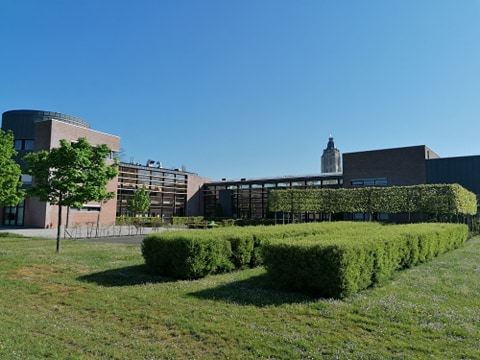 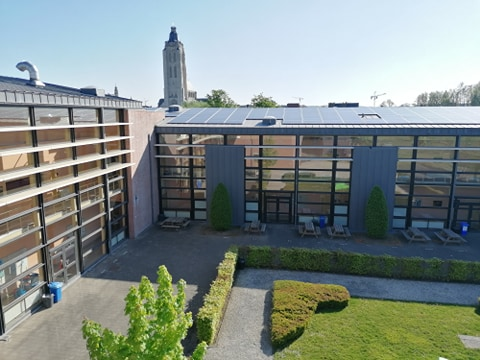 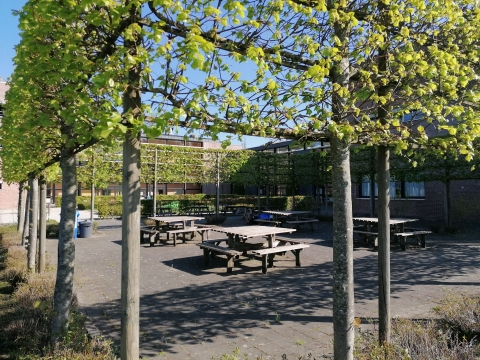 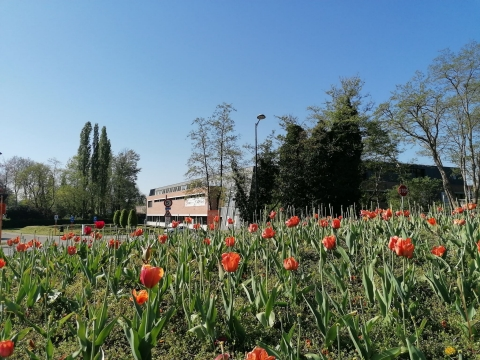 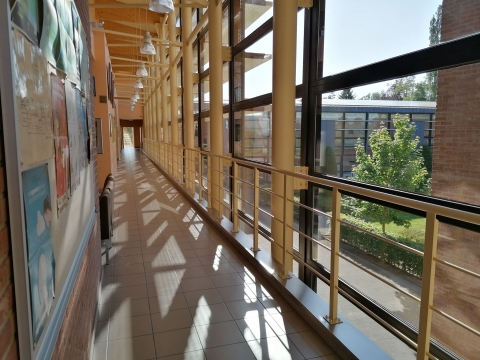 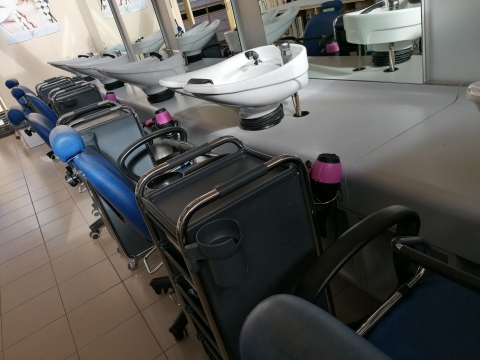 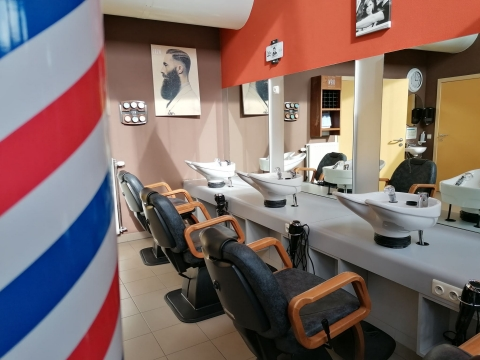 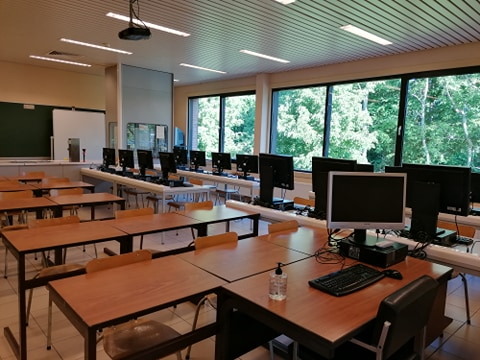 Hairdresser - beautician
Dual learning
3 years
1 year after finishing secondary school
Vocational training
6 years
Since 2021: education reform
1 year of specialisation
Barbering
Styling & imago
5